โครงการ “กฎหมายน่ารู้สำหรับผู้ประกอบการดิจิทัล”
 วันพุธที่ 25 มกราคม พ.ศ.2566  เวลา 13.00-15.00 น.
ณ ห้องประชุม 201 สำนักหอสมุด มหาวิทยาลัยบูรพา
กฎหมายอาญาที่ควรรู้สำหรับผู้ประกอบการค้าออนไลน์
ผู้ช่วยศาสตราจารย์ ดร.รัชนี แตงอ่อน
อาจารย์ประจำภาควิชานิติศาสตร์ มหาวิทยาลัยบูรพา 
ratchaneet@go.buu.ac.th
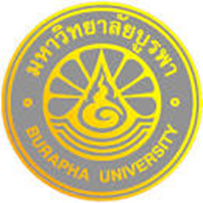 หัวข้อการบรรยาย
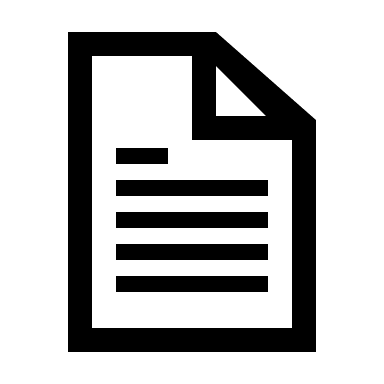 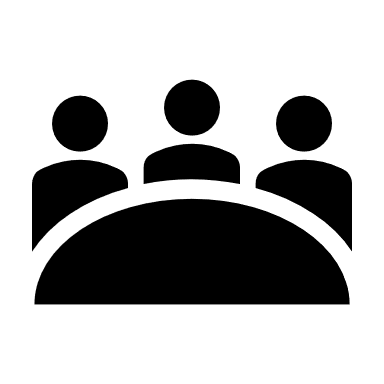 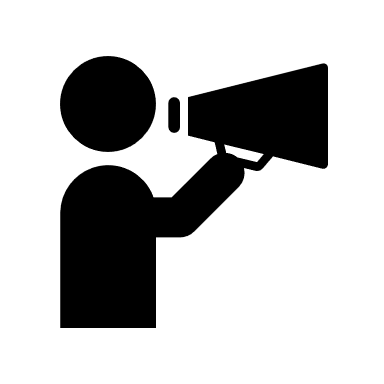 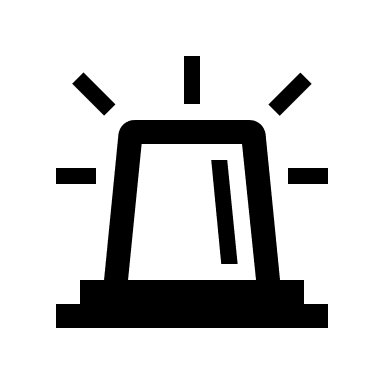 2
กฎหมายอาญากับกฎหมายแพ่ง
3
ผู้ประกอบการ
ในฐานะบุคคลธรรมดา
ในฐานะผู้แทนนิติบุคคล (จดทะเบียนนิติบุคคล)
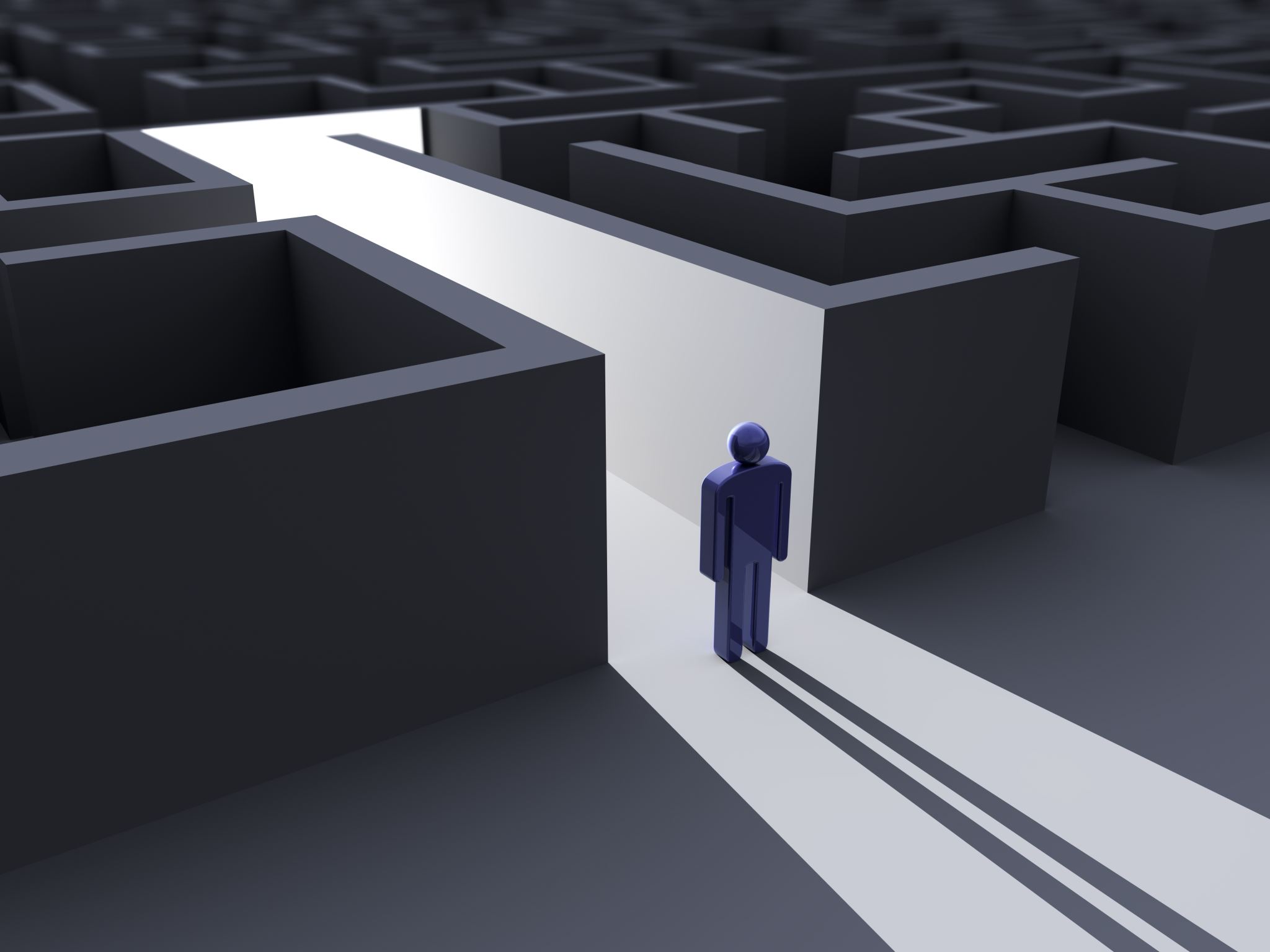 4
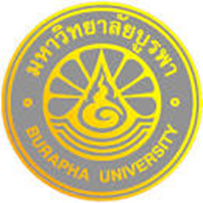 ผู้ประกอบการออนไลน์ กรณีอยู่ในฐานะของเจ้าของทรัพย์?
ผู้ประกอบการออนไลน์ กรณีอยู่ในฐานะนายจ้าง?
ผู้ประกอบการออนไลน์ กรณีอยู่ในฐานะเป็นผู้เสียหายในคดีอาญา?
ผู้ประกอบการออนไลน์ กรณีอยู่ในฐานะเป็นจำเลยในคดีอาญา?
5
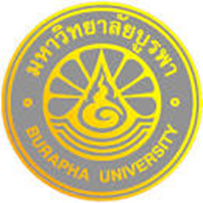 ความรู้เบื้องต้นเกี่ยวกับกฎหมายอาญา และกฎหมายที่เกี่ยวข้อง
6
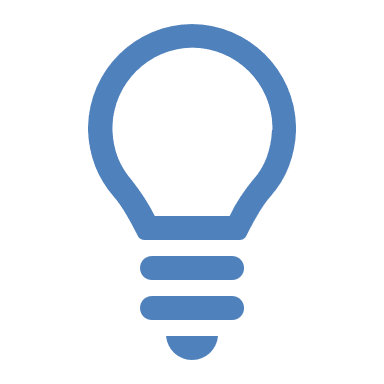 การใช้กฎหมายอาญา
รัฐธรรมนูญแห่งราชอาณาจักรไทย พุทธศักราช 2560 มาตรา 29 วรรคหนึ่ง บัญญัติว่า “บุคคลไม่ต้องรับโทษอาญา เว้นแต่ได้กระทําการอันกฎหมายที่ใช้อยู่ในเวลาที่กระทํานั้นบัญญัติเป็นความผิดและกําหนดโทษไว้ และโทษที่จะลงแก่บุคคลนั้นจะหนักกว่าโทษที่บัญญัติไว้ในกฎหมายที่ใช้อยู่ในเวลาที่กระทําความผิดมิได้”

ประมวลกฎหมายอาญา มาตรา 2 วรรคหนึ่ง “บุคคลจักต้องรับโทษในทางอาญาต่อเมื่อได้กระทำการอันกฎหมายที่ใช้ในขณะกระทำนั้นบัญญัติเป็นความผิดและกำหนดโทษไว้ และโทษที่จะลงแก่ผู้กระทำความผิดนั้น ต้องเป็นโทษที่บัญญัติไว้ในกฎหมาย”
7
การบังคับใช้โทษทางอาญา
8
โครงสร้างความรับผิดทางอาญา
9
พื้นฐานของการใช้กฎหมายอาญา 3 ประการ
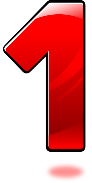 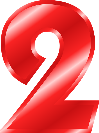 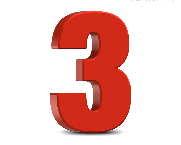 ข้อยกเว้นคือ  ย้อนหลังได้ ถ้าไม่ใช่โทษทางอาญา
10
การลงโทษบุคคลใดต้องมีกฎหมายบัญญัติเป็นความผิดและกำหนดโทษไว้
กฎหมายอาญาต้องบัญญัติ
ฐานความผิดและโทษทางอาญาไว้อย่างชัดเจน 
ตามประมวลกฎหมายอาญา มาตรา 2 วรรคหนึ่ง
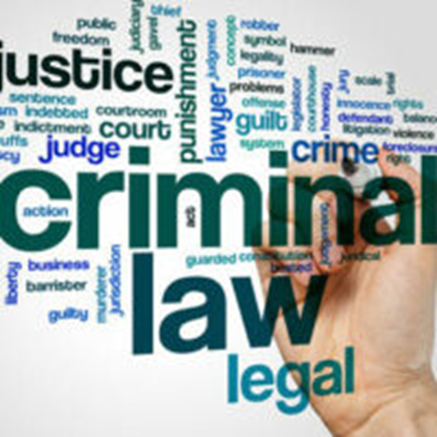 11
หากมีการบัญญัติไว้แล้วต้องแปล ตีความกฎหมายโดยเคร่งครัด
คำว่า “ผู้มีวิชาชีพในการก่อสร้าง”  ตาม ป.อ. มาตรา 227 ไม่ได้จำกัดเฉพาะผู้ที่ได้เล่าเรียนมาโดยตรงเพื่อเป็นสถาปนิก วิศวกร หรือหัวหน้าคนงาน
คำพิพากษาศาลฎีกาที่ 10823/2551 คำว่า ผู้มีวิชาชีพ หมายถึงผู้มีอาชีพที่ต้องอาศัยวิชาความรู้ความชำนาญหรือผู้ที่มีความรู้ซึ่งอาจได้จากการเล่าเรียนโดยตรงหรือจากการทำงานอันเป็นการฝึกฝนในการประกอบอาชีพเป็นปกติธุระก็ได้  ดังนี้ แม้จำเลยที่ 3 จะไม่ได้จบการศึกษาทางด้านการก่อสร้างอาคาร ก็ถือได้ว่า จำเลยที่ 3 มีความรู้ความชำนาญและใช้ความรู้ด้านการก่อสร้างในการประกอบอาชีพเป็นปกติธุระ จำเลยที่ 3 จึงเป็นผู้มีวิชาชีพในการก่อสร้างอาคารหรือสิ่งปลูกสร้างใด ตามความหมาย ป.อ.มาตรา 227
12
หลักกฎหมายอาญาไม่มีผลย้อนหลัง มีข้อยกเว้น คือ
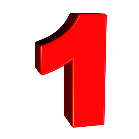 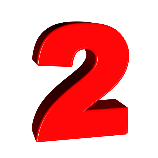 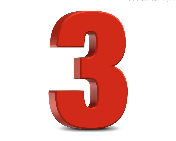 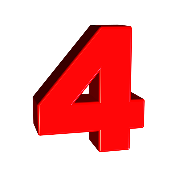 13
ความรับผิดทางอาญา
14
องค์ประกอบความผิดทางอาญา
องค์ประกอบภายนอกของความผิดอาญา ----  ผู้ใด การกระทำ ผู้ถูกกระทำ
องค์ประกอบภายในของความผิดอาญา ---- เจตนา, เจตนาพิเศษ

** หากไม่มีเจตนา อาจจะเข้ากรณี ประมาท
ประมาทคือ ไม่มีเจตนา แต่ปราศจากความระมัดระวังซึ่งบุคคลจะต้องมีตามภาวะวิสัยและพฤติการณ์
15
โทษทางอาญา ตามประมวลกฎหมายอาญา มาตรา 18
ประหารชีวิต 
จำคุก  
กักขัง 
ปรับ 
ริบทรัพย์สิน
16
ประเด็นปัญหาสำคัญในการพิจารณา
ความรับผิดในทางอาญาของนิติบุคคลและความรับผิดในทางอาญาของผู้แทนนิติบุคคล 
ซึ่งปัจจุบันได้มีการบัญญัติกฎหมายในระดับพระราชบัญญัติเป็นจำนวนมาก กำหนดให้มีความรับผิดทางอาญาด้วย หากพบว่ามีการฝ่าฝืนหรือไม่ปฏิบัติตาม เช่น พระราชบัญญัติลิขสิทธิ์ พ.ศ.2537 พระราชบัญญัติส่งเสริมและรักษาคุณภาพสิ่งแวดล้อมแห่งชาติพ.ศ.2535 พระราชบัญญัติวัตถุอันตราย พ.ศ.2535 พระราชบัญญัติอ้อยและน้ำตาลทราย พ.ศ.2537 พระราชบัญญัติโรงงาน พ.ศ.2535 พระราชบัญญัติว่าด้วยการคุ้มครองผู้บริโภค พ.ศ. 2522 เป็นต้น
17
การพิจารณาการลงโทษนิติบุคคลในประเทศไทย
ปัจจุบันให้พิจารณาตามมาตรา18 แห่งประมวลกฎหมายอาญาเท่าที่กฎหมายเปิดช่องไว้ ได้แก่ โทษปรับและริบทรัพย์สินเท่านั้น
18
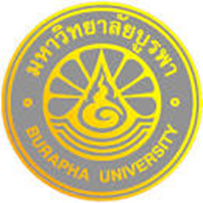 ประเภทของคดีอาญา
19
คดีความผิดอาญาแผ่นดิน
เป็นเรื่องที่รัฐมุ่งคุ้มครองดูแล รักษาความสงบเรียบร้อย
ของบ้านเมือง รัฐจึงต้องเข้ามาดำเนินคดีเอง แม้ว่าผู้เสียหาย
จะไม่ได้ร้องทุกข์ เพื่อให้ดำเนินคดีก็ตาม เพียงแค่มีคำกล่าวโทษ
ให้ดำเนินคดีต่อเจ้าหน้าที่ของรัฐตามกฎหมาย เช่น ความผิดเกี่ยวกับความมั่นคงของรัฐ ความสงบสุขของประชาชน ชีวิต ร่างกาย ทรัพย์บางฐานความผิด และความผิดลหุโทษ
20
คดีความผิดอันยอมความได้
เป็นความผิดที่เกิดขึ้นแล้ว จะต้องเริ่มต้นในการดำเนินคดีโดยผู้เสียหายต้องร้องทุกข์ต่อพนักงานสอบสวน หากไม่มีการร้องทุกข์ต่อพนักงานสอบสวน   พนักงานสอบสวนจะทำการสอบสวนไม่ได้  และพนักงานอัยการไม่มีอำนาจฟ้อง ได้แก่ ความผิดเกี่ยวกับชื่อเสียง ความผิดเกี่ยวกับทรัพย์บางฐานความผิด
21
ตัวอย่าง ความผิดเกี่ยวกับทรัพย์
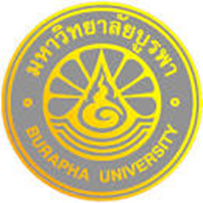 22
ความผิดเกี่ยวกับทรัพย์ (ฉ้อโกง)
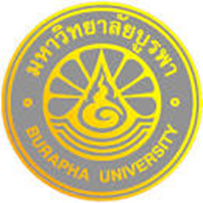 23
ความผิดเกี่ยวกับชื่อเสียง
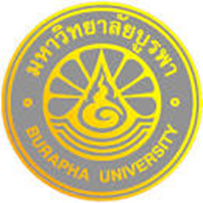 24
มาตรา 335 (11)  ลักทรัพย์นายจ้าง
ผู้ใดลักทรัพย์ 
มาตรา 335 (11) บัญญัติว่า “ที่เป็นของนายจ้างหรือที่อยู่ในความครอบครองของนายจ้าง”
“ต้องระวางโทษจำคุกตั้งแต่ 1 ปีถึง 5 ปี และปรับตั้งแต่ 20,000 บาทถึง 100,000 บาท”
25
เมื่อลูกจ้างลักทรัพย์ของนายจ้าง
ผิดกฎหมายอาญา และนายจ้างสามารถไล่ออกได้เลย โดยไม่ต้องจ่ายเงินค่าชดเชย ตาม พระราชบัญญัติคุ้มครองแรงงาน พ.ศ.2541 (มาตรา 119 (1)*)
*มาตรา 119 ได้บัญญัติ “มาตรา 119 นายจ้างไม่ต้องจ่ายค่าชดเชยให้แก่ลูกจ้างซึ่งเลิกจ้างในกรณีหนึ่งกรณีใดดังต่อไปนี้ 
(1) ทุจริตต่อหน้าที่หรือกระทำความผิดอาญาโดยเจตนาแก่นายจ้าง”
26
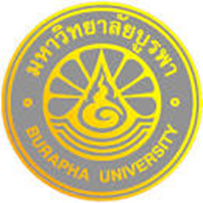 ตัวอย่างกรณีศึกษา ที่ 1 คดีลักทรัพย์นายจ้าง ตามประมวลกฎหมายอาญา มาตรา 335 (11)
27
ที่มา https://www.ejan.co/crime/burglary/13456
มาตรา 352  ยักยอกทรัพย์
บัญญัติว่า “ผู้ใดครอบครองทรัพย์ซึ่งเป็นของผู้อื่น หรือซึ่งผู้อื่นเป็นเจ้าของรวมอยู่ด้วย เบียดบังเอาทรัพย์นั้นเป็นของตนหรือบุคคลที่สามโดยทุจริต ผู้นั้นกระทำความผิดฐานยักยอก ต้องระวางโทษจำคุกไม่เกิน 3 ปี หรือปรับไม่เกิน 60,000 บาท หรือทั้งจำทั้งปรับ”
28
ยักยอกทรัพย์ของนายจ้าง
นายจ้างมอบการครอบครองเงินให้แก่ลูกจ้าง
ผิดกฎหมายอาญา และนายจ้างสามารถไล่ออกได้เลย โดยไม่ต้องจ่ายเงินค่าชดเชย ตาม พระราชบัญญัติคุ้มครองแรงงาน พ.ศ.2541 (มาตรา 119 (1)*)
*มาตรา 119 ได้บัญญัติ “มาตรา 119 นายจ้างไม่ต้องจ่ายค่าชดเชยให้แก่ลูกจ้างซึ่งเลิกจ้างในกรณีหนึ่งกรณีใดดังต่อไปนี้ 
(1) ทุจริตต่อหน้าที่หรือกระทำความผิดอาญาโดยเจตนาแก่นายจ้าง”
29
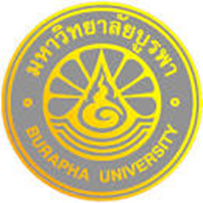 ตัวอย่างกรณีศึกษา ที่ 2 คดียักยอกทรัพย์นายจ้าง ตามประมวลกฎหมายอาญา มาตรา 352
คำพิพากษาฎีกาที่ 6116/2560 ผู้เสียหายประกอบกิจการร้านเซเว่นอิเลฟเว่น จำเลยเป็นพนักงานของผู้เสียหายมีหน้าที่ดูแลกิจการในร้านและนำเงินรายได้ของร้านไปฝากธนาคารโดยเมื่อพนักงานของร้านขายสินค้าได้แล้วจะนำเงินที่ได้รับจากลูกค้าใส่ซองหย่อนลงไปในตู้นิรภัยของร้าน ซึ่งจำเลยเป็นผู้ถือกุญแจตู้นิรภัยเพียงคนเดียวและไม่มีสิทธินำเงินรายได้ดังกล่าวไปใช้ส่วนตัว เวลาประมาณ 13.00 น. ทุกวัน จำเลยต้องนำกุญแจไปไขตู้นิรภัยนำเงินรายได้ของร้านออกมาแล้วไปตรวจนับต่อหน้า ส. และ ท. เมื่อทราบจำนวนเงินรายได้แล้ว ส. จะเขียนใบนำฝากเงินและมอบสมุดบัญชีของตนเองให้จำเลยจากนั้นจำเลยจะขับรถยนต์นำเงินพร้อมสมุดบัญชีและใบนำฝากไปฝากเงินที่ธนาคาร วันรุ่งขึ้นจำเลยต้องนำใบรับฝากเงินที่มีตราประทับจากธนาคารส่งคืนให้แก่ผู้เสียหายเพื่อตรวจสอบยอดเงินที่นำไปฝากธนาคารว่าครบถ้วนหรือไม่ วันเกิดเหตุ ธ. บุตรของ ท. ได้ร่วมตรวจนับเงินกับจำเลยแล้วมอบเงินจำนวน 300,000 บาทให้จำเลยนำไปฝากธนาคาร หลังจากนั้นจำเลยร่วมกับพวกเอาเงินนั้นไป การที่จำเลยใช้กุญแจไขตู้นิรภัยนำเงินรายได้ของร้านออกมาแล้วนำไปตรวจนับต่อหน้า ส. และ ท. เป็นเพียงการทำงานในหน้าที่ดูแลเงินชั่วคราวเท่านั้น หาใช่เป็นเรื่องที่ผู้เสียหายได้มอบการครอบครองเงินให้แก่จำเลยโดยเด็ดขาดไม่ ดังนี้ ขณะนั้นจำเลยจึงไม่ใช่ผู้ครอบครองเงินของผู้เสียหาย แต่เมื่อจำเลยเอาเงินจำนวน 300,000 บาทของผู้เสียหายไปหลังจากที่ผู้เสียหายตรวจสอบแล้วมอบให้จำเลยนำไปฝากเข้าบัญชีของผู้เสียหายที่ธนาคาร กรณีจึงถือได้ว่าขณะนั้นผู้เสียหายได้มอบเงินจำนวนดังกล่าวให้อยู่ในความครอบครองของจำเลยแล้ว เพราะจำเลยต้องถือและรักษาเงินจำนวนนั้นจนกระทั่งนำไปฝากเข้าบัญชีของผู้เสียหายที่ธนาคารให้เรียบร้อย การที่จำเลยวางแผนให้พวกจำเลยมาแย่งเอาเงินไปในระหว่างเดินทางไปธนาคารจึงเป็นความผิดฐานยักยอก
30
มาตรา 341  ฉ้อโกง
บัญญัติว่า “ผู้ใดโดยทุจริต หลอกลวงผู้อื่นด้วยการแสดงข้อความอันเป็นเท็จ หรือปกปิดข้อความจริงซึ่งควรบอกให้แจ้ง และโดยการหลอกลวงดังว่านั้นได้ไปซึ่งทรัพย์สินจากผู้ถูกหลอกลวง หรือบุคคลที่สาม หรือทำให้ผู้ถูกหลอกลวงหรือบุคคลที่สามทำ ถอน หรือทำลายเอกสารสิทธิ ผู้นั้นกระทำความผิดฐานฉ้อโกง ต้องระวางโทษจำคุกไม่เกิน 3 ปี หรือปรับไม่เกิน 60,000 บาท หรือทั้งจำทั้งปรับ”
31
ความผิดฐานฉ้อโกง  องค์ประกอบความผิด
1. หลอกลวงผู้อื่นด้วยการแสดงข้อความอันเป็นเท็จ หรือปกปิดข้อความจริงซึ่งควรบอกให้แจ้ง
2. โดยการหลอกลวงดังว่านั้น 
ก.ได้ไปซึ่งทรัพย์สินจากผู้ถูกหลอกลวงหรือบุคคลที่ 3 
ข.ทำให้ผู้ถูกหลอกลวงหรือบุคคลที่ 3 ทำถอน หรือทำลายเอกสารสิทธิ
3. โดยทุจริต
32
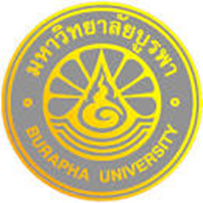 ตัวอย่างกรณีศึกษา ที่ 3 คดีฉ้อโกง ตามประมวลกฎหมายอาญา มาตรา 341
รูปแบบการฉ้อโกงมีดังนี้ (ผู้กระทำความผิดมีเจตนาตั้งแต่แรกเพื่อที่จะหลอกลวง)
1) ลูกค้าชำระเงินแล้วไม่ส่งของ
2) ลูกค้าชำระเงินแล้วส่งสินค้าไม่ตรงกับที่สั่งซื้อ
3) ลูกค้าชำระเงินแล้วสินค้าส่งมาไม่ครบจำนวน
ปัจจุบันการฉ้อโกงออนไลน์ เกี่ยวข้องกับคดีผู้บริโภคกับพ.ร.บ.คอมฯ กรณีการนำเข้าข้อมูลอันเป็นเท็จด้วย
33
มาตรา 343  ฉ้อโกงประชาชน
บัญญัติว่า “ถ้าการกระทำความผิดตามมาตรา 341 
ได้กระทำด้วยการแสดงข้อความอันเป็นเท็จต่อประชาชน หรือด้วยการปกปิดความจริง ซึ่งควรบอกให้แจ้งแก่ประชาชน ผู้กระทำต้องระวางโทษจำคุกไม่เกิน 5 ปี หรือปรับไม่เกิน 100,000 บาท หรือทั้งจำทั้งปรับ”
34
ความผิดฐานฉ้อโกงประชาชน
องค์ประกอบความผิดเหมือนฉ้อโกง มาตรา 341 แต่มีคำว่า “ประชาชน”  
เพิ่มเข้ามา
ประชาชน คือ พลเมือง หรือชาวเมืองทั้งหลาย
ไม่คำนึงถึงจำนวนประชาชน แต่ดูที่เจตนาของผู้กระทำความผิดเป็นสำคัญ
35
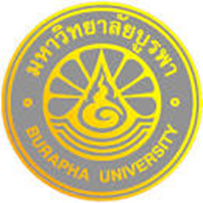 ตัวอย่างกรณีศึกษา ที่ 4 คดีฉ้อโกงประชาชน ตามประมวลกฎหมายอาญา   มาตรา 343
กรณีผู้ประกอบการ หลอกขาย Voucher ให้กับลูกค้า (ฉ้อโกงประชาชน) 
	- คดี “แหลมเกตุ” หลอกขาย Voucher
36
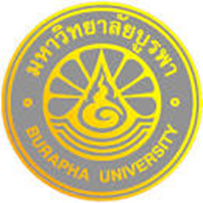 ย้อนคดี ‘แหลมเกต’ บุฟเฟต์ดัง หลอกขาย Voucher ก่อนเทลูกค้า เจอคุก 1,446 ปีที่มา https://www.matichon.co.th/local/crime/news_3407013
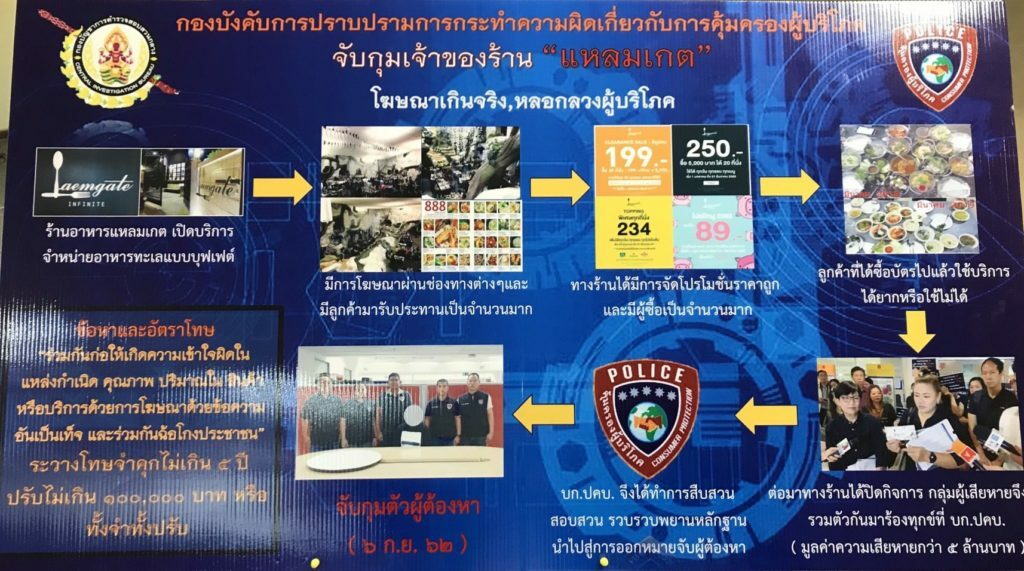 37
มาตรา 344  ฉ้อโกงแรงงาน
บัญญัติว่า “ผู้ใดโดยทุจริต หลอกลวงบุคคลตั้งแต่ 10 คนขึ้นไปให้ประกอบการงานอย่างใดๆ ให้แก่ตนหรือให้แก่บุคคลที่ 3 โดยจะไม่ใช้ค่าแรงงานหรือค่าจ้างแก่บุคคลเหล่านั้น หรือโดยจะใช้ค่าแรงงานหรือค่าจ้างแก่บุคคลเหล่านั้นต่ำกว่าที่ตกลงกัน ต้องระวางโทษจำคุกไม่เกิน 3 ปี หรือปรับไม่เกิน 60,000 บาท หรือทั้งจำทั้งปรับ”
38
ความผิดฐานฉ้อโกงแรงงาน องค์ประกอบความผิด
1. หลอกลวงบุคคลตั้งแต่ 10 คนขึ้นไป ให้ประกอบการงานใดๆ ให้แก่ตน หรือบุคคลที่ 3
2. โดยจะไม่ใช้ค่าแรงงานหรือค่าจ้างแก่บุคคลเหล่านั้น หรือโดยจะใช้ค่าแรงงานหรือค่าจ้างแก่บุคคลเหล่านั้นต่ำกว่าที่ตกลงกัน
3. โดยทุจริต
39
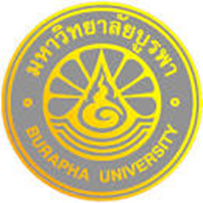 ตัวอย่างกรณีศึกษา ที่ 5 คดีฉ้อโกงแรงงาน ตามประมวลกฎหมายอาญา   มาตรา 344
เมื่อจำเลยมีเจตนาจะไม่ใช้ค่าแรงงานหรือค่าจ้าง จนผู้เสียหายทั้งสิบเอ็ดคนหลงเชื่อและมีการทำงานที่เกี่ยวข้องไปบางส่วน แม้ผู้เสียหายทั้งสิบเอ็ดคนยังทำงานไม่แล้วเสร็จและจำเลยยังไม่ได้รับผลประโยชน์จากการทำงานนั้น การกระทำของจำเลยก็ครบองค์ประกอบความผิดตาม ป.อ. มาตรา 344 แล้ว
          คำพิพากษาศาลฎีกาที่ 421/2556  คดีนี้มีผู้เสียหายตั้งแต่สิบคนขึ้นไป
ครบองค์ประกอบความผิดใน ป.อ. มาตรา 344 และการที่จำเลยหลอกลวงผู้เสียหายทั้งสิบเอ็ดคนให้ประกอบการงาน คือ สร้างภาพยนตร์ให้จำเลย โดยเจตนาจะไม่ใช้ค่าแรงงานหรือค่าจ้าง จนผู้เสียหายทั้งสิบเอ็ดคนหลงเชื่อและมีการทำงานที่เกี่ยวข้องไปบางส่วน แม้ผู้เสียหายทั้งสิบเอ็ดคนยังสร้างภาพยนตร์ไม่แล้วเสร็จและจำเลยยังไม่ได้รับผลประโยชน์จากการสร้างภาพยนตร์นั้น การกระทำของจำเลยก็ครบองค์ประกอบความผิดตาม ป.อ. มาตรา 344 แล้ว
40
มาตรา 326 หมิ่นประมาท
บัญญัติว่า “ผู้ใดใส่ความผู้อื่นต่อบุคคลที่ 3 โดยประการที่น่าจะทำให้ผู้อื่นเสียชื่อเสียง ถูกดูหมิ่น หรือถูกเกลียดชัง ผู้นั้นกระทำความผิดฐานหมิ่นประมาท ต้องระวางโทษจำคุกไม่เกิน 1 ปี หรือปรับไม่เกิน 20,000 บาท หรือทั้งจำทั้งปรับ”
41
มาตรา 326 องค์ประกอบความผิด
1.ผู้ใด
2. ใส่ความผู้อื่นต่อบุคคลที่สาม
3.โดยประการที่น่าจะทำให้ผู้อื่นนั้นเสียชื่อเสียงถูกดูหมิ่นหรือถูกเกลียดชัง
4. เจตนา
คำว่า “ใส่ความ” หมายถึง การยืนยันข้อเท็จจริงซึ่งอาจเป็นความจริงก็ได้หรือเป็นความเท็จก็ได้แม้แต่การเล่าเรื่องที่ได้ยินมาให้พูดฟังก็อยู่ในความหมายของคำว่าใส่ความ
42
แนวคำพิพากษาศาลฎีกาแยกการใส่ความออกเป็น 4 ประเภทคือ
1. การใส่ความเกี่ยวกับความประพฤติ
2. การใส่ความเกี่ยวกับเรื่องประเวณีหรือการไม่เหมาะสมหรืออันควรในทางเพศ
3. การใส่ความเกี่ยวกับหน้าที่การงาน
4. การกล่าวถึงความไม่น่าเชื่อถือเกี่ยวกับสถานะทางเศรษฐกิจ  การเงินหรือทางสังคม
43
การหมิ่นประมาท เพื่อนร่วมงาน
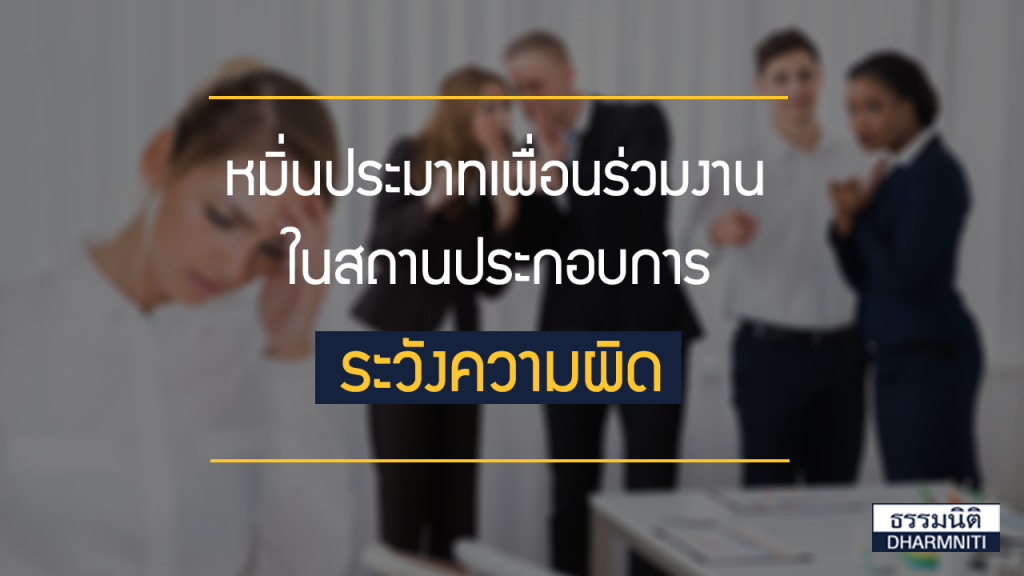 ผู้กระทำมีเจตนาใส่ความเพื่อนร่วมงานให้ถูกดูหมิ่น เกลียดชัง

คดีอาญา “ยิ่งเป็นเรื่องจริงยิ่งผิดหมิ่นประมาท”
ที่มา https://www.dharmniti.co.th/defamation-companion/
44
ดูหมิ่นซึ่งหน้ามาตรา 393
บัญญัติว่า “ผู้ใดดูหมิ่นผู้อื่นซึ่งหน้า หรือด้วยการโฆษณา ต้องระวางโทษไม่เกิน 
1 เดือน หรือปรับไม่เกิน 10,000 บาท หรือทั้งจำทั้งปรับ”
45
ดูหมิ่นซึ่งหน้าเพื่อนร่วมงาน มาตรา 393
"อีตอแหล" คำพิพากษาศาลฎีกาที่ 8919/2552
"ไอ้ระยำ" -"ไอ้เบื๊อก"  "ไอ้ตัวแสบ" คำพิพากษาศาลฎีกาที่ 1631/2538
"เฮงซวย" คำพิพากษาศาลฎีกาที่ 1623/2551
"อีเหี้ย" "อีสัตว์" "อีควาย" 
คำพิพากษาศาลฎีกาที่ 5257/2548
"ไอ้หน้าโง่" คำพิพากษาศาลฎีกาที่ 7572/2542 
"อีร้อย (อวัยวะเพศ)... อีดอกทอง” 
คำพิพากษาศาลฎีกาที่ 1442/2495
46
มาตรา 328  หมิ่นประมาทด้วยการโฆษณา
บัญญัติว่า “ถ้าความผิดฐานหมิ่นประมาทโดยกระทำโดยการโฆษณาด้วยเอกสาร ภาพวาด ภาพระบายสี ภาพยนตร์ ภาพหรือตัวอักษรที่ทำให้ปรากฏไม่ว่าด้วยวิธีใดๆ แผ่นเสียง หรือสิ่งบันทึกเสียง บันทึกภาพ หรือบันทึกอักษร กระทำโดยการกระจายเสียง หรือการกระจายภาพ หรือโดยกระทำการป่าวประกาศด้วยวิธีอื่น ผู้กระทำต้องระวางโทษจำคุกไม่เกิน 2 ปี และปรับไม่เกิน 200,000 บาท”
47
มาตรา 328 เป็นเหตุให้รับโทษหนักขึ้นซึ่งต้องผ่านมาตรา 326 เสียก่อน
การโฆษณามีได้หลายวิธีคือการกระจายเสียงป่าวประกาศพิมพ์วาดระบายสีภาพยนตร์แผ่นเสียงสิ่งสิ่งบันทึกเสียง
สรุปการหมิ่นประมาทด้วยการโฆษณามี 3 วิธี 1. การโฆษณา 2. การป่าวประกาศ 3. การกระจายเสียง
มาตรา 328 คือการกระทำใดใดที่ให้ ข้อเท็จจริงนั้นเผยแพร่หลายไปยังบุคคลภายนอกในลักษณะวงกว้างแม้จะมีบุคคนเดียวทราบหรือได้อ่านข้อความก็เป็นความผิด
เป็นความผิดอันยอมความได้ ผู้เสียหายต้องรีบไปแจ้งความร้องทุกข์ 
ภายใน 3 เดือนนับแต่รู้เรื่องและรู้ตัวผู้กระทำความผิด
48
ตัวอย่าง ข้อความที่ถือเป็นการหมิ่นประมาทผู้อื่น
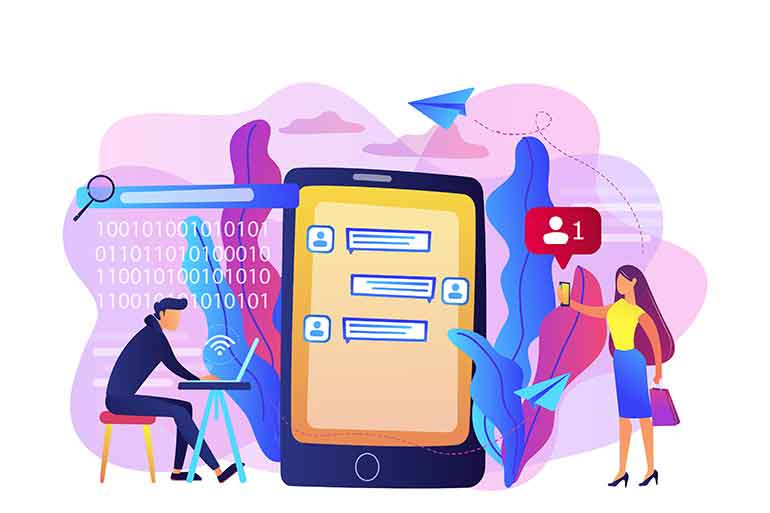 ข้อความที่เป็นหมิ่นประมาท เช่น  
“ไอ้ขี้โกง  โกงเงินบริษัท”  
“เป็นเมียน้อย เจ้านาย”  
“เป็นกระหรี่” 
“ไอ้สถุล”
ที่มารูปภาพ  https://brunch.lk/defamation-the-dark-side-of-social-media/
49
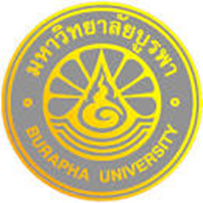 ตัวอย่างกรณีศึกษา ที่ 6 คดีหมิ่นประมาทโดยการโฆษณา ตามประมวลกฎหมายอาญา   มาตรา 328
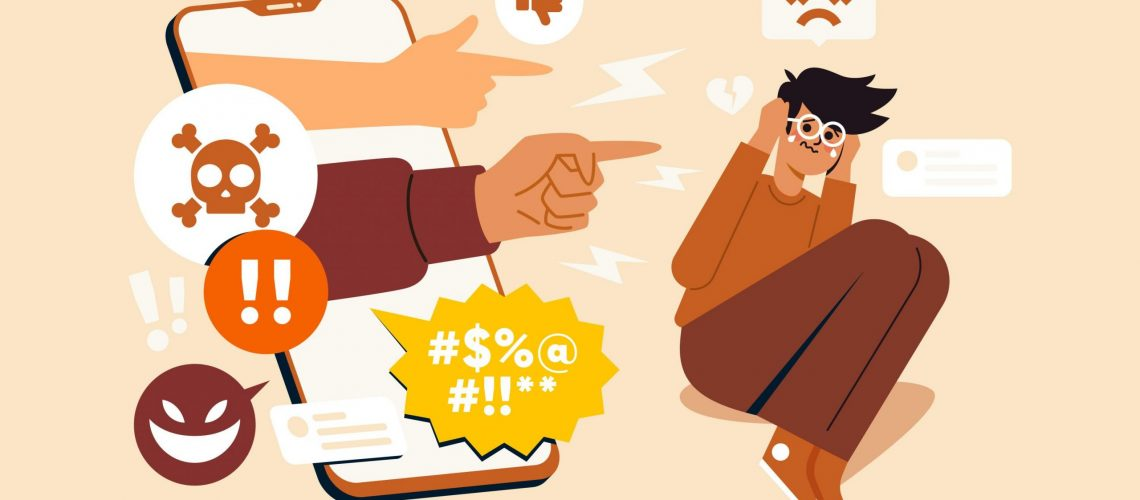 การใส่ความผู้อื่นให้ถูกดูหมิ่น เกลียดชัง 
ผ่านทางสื่อออนไลน์ เช่น 
ในเฟสบุ๊ค แอพพิเคชั่นไลน์  
เป็นความผิดตามมาตรา 328  
กรณีทำผ่านระบบคอมพิวเตอร์ เป็นหมิ่นประมาทออนไลน์
50
พระราชบัญญัติว่าด้วยการกระทำความผิดเกี่ยวกับคอมพิวเตอร์ พ.ศ. 2550 (แก้ไขเพิ่มเติมปี พ.ศ.2560) 

มาตรา 14 บัญญัติว่า “ผู้ใดกระทำความผิดที่ระบุไว้ดังต่อไปนี้ ต้องระวางโทษจำคุกไม่เกินห้าปีหรือปรับไม่เกินหนึ่งแสนบาท หรือทั้งจำทั้งปรับ
(1) โดยทุจริต หรือโดยหลอกลวง นำเข้าสู่ระบบคอมพิวเตอร์ซึ่งข้อมูลคอมพิวเตอร์ที่บิดเบือนหรือปลอมไม่ว่าทั้งหมดหรือบางส่วน หรือข้อมูลคอมพิวเตอร์อันเป็นเท็จ โดยประการที่น่าจะเกิดความเสียหายแก่ประชาชน อันมิใช่การกระทำความผิดฐานหมิ่นประมาทตามประมวลกฎหมายอาญา
(2) นำเข้าสู่ระบบคอมพิวเตอร์ซึ่งข้อมูลคอมพิวเตอร์อันเป็นเท็จ โดยประการที่น่าจะเกิดความเสียหายต่อการรักษาความมั่นคงปลอดภัยของประเทศ ความปลอดภัยสาธารณะ ความมั่นคงในทางเศรษฐกิจของประเทศ หรือโครงสร้างพื้นฐานอันเป็นประโยชน์สาธารณะของประเทศ หรือก่อให้เกิดความตื่นตระหนกแก่ประชาชน
(3) นำเข้าสู่ระบบคอมพิวเตอร์ซึ่งข้อมูลคอมพิวเตอร์ใด ๆ อันเป็นความผิดเกี่ยวกับความมั่นคงแห่งราชอาณาจักรหรือความผิดเกี่ยวกับการก่อการร้ายตามประมวลกฎหมายอาญา
(4) นำเข้าสู่ระบบคอมพิวเตอร์ซึ่งข้อมูลคอมพิวเตอร์ใด ๆ ที่มีลักษณะอันลามกและข้อมูลคอมพิวเตอร์นั้นประชาชนทั่วไปอาจเข้าถึงได้
(5) เผยแพร่หรือส่งต่อซึ่งข้อมูลคอมพิวเตอร์โดยรู้อยู่แล้วว่าเป็นข้อมูลคอมพิวเตอร์ตาม (1) (2) (3) หรือ (4)
ถ้าการกระทำความผิดตามวรรคหนึ่ง (1) มิได้กระทำต่อประชาชน แต่เป็นการกระทำต่อบุคคลใดบุคคลหนึ่ง ผู้กระทำ ผู้เผยแพร่หรือส่งต่อซึ่งข้อมูลคอมพิวเตอร์ดังกล่าวต้องระวางโทษจำคุกไม่เกินสามปีหรือปรับไม่เกินหกหมื่นบาท หรือทั้งจำทั้งปรับ และให้เป็นความผิดอันยอมความได้”
51
ความผิดอาญาตามพ.ร.บ.คอมพิวเตอร์ฯ ฉบับที่ 2 (2560)
รองศาสตราจารย์สาวตรี สุขศรี ให้ความหมาย “อาชญากรรมคอมพิวเตอร์” ไว้ดังนี้ 

ความหมายของอาชญากรรมคอมพิวเตอร์  (Cyber crime, Computer crime) หมายถึง “การกระทำที่ฝ่าฝืนต่อบทบัญญัติแห่งกฎหมาย ไม่ว่าจะเป็นในลักษณะของการใช้คอมพิวเตอร์เป็นเครื่องมือ (Tool)  หรือมีระบบคอมพิวเตอร์สารสนเทศ หรือข้อมูลคอมพิวเตอร์เป็นเป้าหมาย (Targets) ซึ่งจำเป็นต้องอาศัยบุคลากรที่มีความเชี่ยวชาญเข้ามาดำเนินการตั้งแต่การสืบหาตัวผู้กระทำ การแสวงหาพยานหลักฐาน ตลอดจนการนำเสนอ และสืบพยานในชั้นศาล”

สำหรับความผิดตาม พ.ร.บ. คอมฯ นี้ ไม่ต้องมีผู้เสียหาย เจ้าพนักงานตำรวจสามารถดำเนินได้เลย
52
ความผิดเกี่ยวกับระบบคอมพิวเตอร์
1. การกดไลค์ (Like), กดแชร์ (Share)
2. กรณีที่เป็น แอดมินเพจ 
3. สิ่งลามกอนาจาร
4. กรณีที่เกี่ยวข้องกับเด็ก (รูปภาพเด็ก)
5. ข้อมูลผู้เสียชีวิต
6. โพสต์ด่าว่าผู้อื่น

ที่มา https://race.nstru.ac.th/home_ex/blog/topic/show/6000
https://www.wongnai.com/articles/thai-cyber-law
7. ละเมิดลิขสิทธิ์ผู้อื่น
8. ส่งรูปภาพผู้อื่น ในเชิงพาณิชย์
9. การฝากร้าน (รบกวนคนอื่น)
10. ส่งอีเมลขายของ (อีเมลสแปม)
11. ส่ง SMS โฆษณา ขายของ
12. แสดงความเห็นผิดกฎหมาย
53
พระราชบัญญัติว่าด้วยการกระทำความผิดเกี่ยวกับคอมพิวเตอร์ (ฉบับที่ 2 ) พ.ศ.2560  มาตรา 14, 16
54
ข้อมูลหลอกลวง มาตรา 14 (1)
- บิดเบือนต่อความเป็นจริง
- ปลอมทั้งหมดหรือบางส่วน
- ข้อมูลที่เป็นเท็จโดยมีลักษณะที่น่าจะก่อให้เกิดความเสียหายแก่ประชาชน
- ต้องไม่ใช่ความผิดฐานหมิ่นประมาทตามประมวลกฎหมายอาญามาตรา 326,มาตรา 328
- กระทำโดยเจตนา
-
55
กรณีใดบ้างเป็นการให้ข้อมูลหลอกลวง แล้วผิดมาตรา 14 (1)
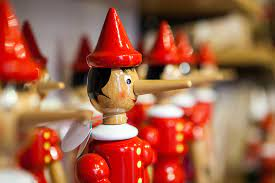 56
ข้อมูลเท็จ มาตรา 14 (2)
- นำเข้าข้อมูลอันเป็นเท็จ โดยประการที่น่าจะเกิดความเสียหาย
- การรักษาความปลอดภัยของประเทศ
- ความปลอดภัยสาธารณะ
- ความมั่นคงทางเศรษฐกิจ
- ก่อให้เกิดความตื่นตระหนกแก่ประชาชน
- กระทำโดยเจตนา
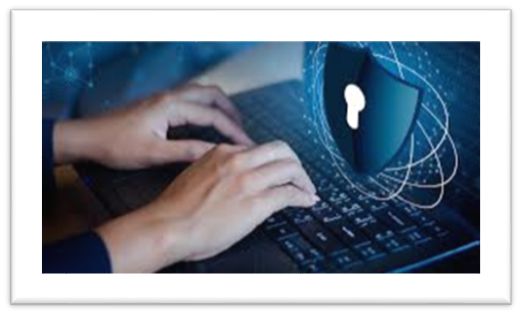 57
ก่อให้เกิดความตื่นตระหนกแก่ประชาชน
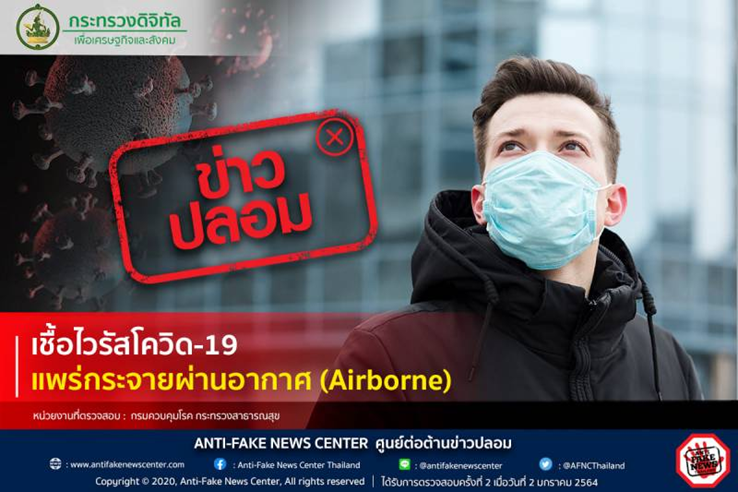 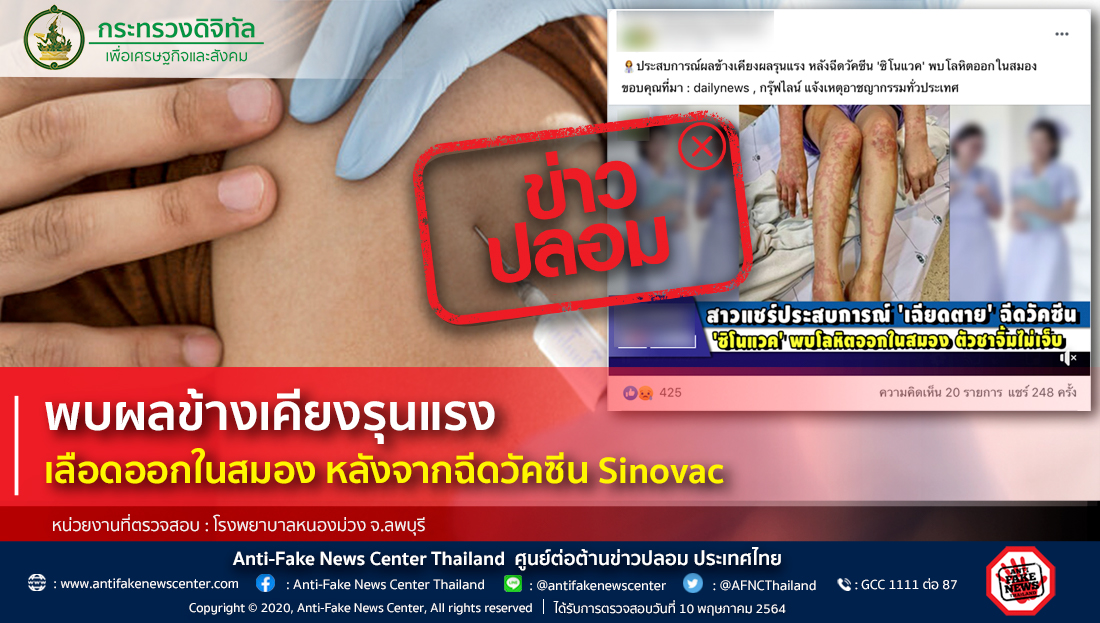 58
ข้อมูลสำคัญ มาตรา 14 (3)เกี่ยวกับการรักษาความมั่นคงและความปลอดภัยของประเทศ
59
ข้อมูลลามกและเป็นข้อมูลที่ประชาชนเข้าถึงได้ มาตรา 14 (4)
การส่งภาพลามกอนาจาร ภาพโป๊ เปลือย ไปในเวปไซต์ ที่ประชาชนเข้าถึงได้
60
ข้อมูลลามกและเป็นข้อมูลที่ประชาชนเข้าถึงได้ มาตรา 14 (4)
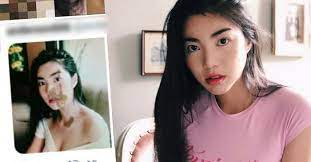 ทำให้เกิดความเสียหาย หรือไม่
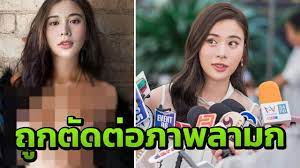 61
ภาพตัดต่อ มาตรา 16
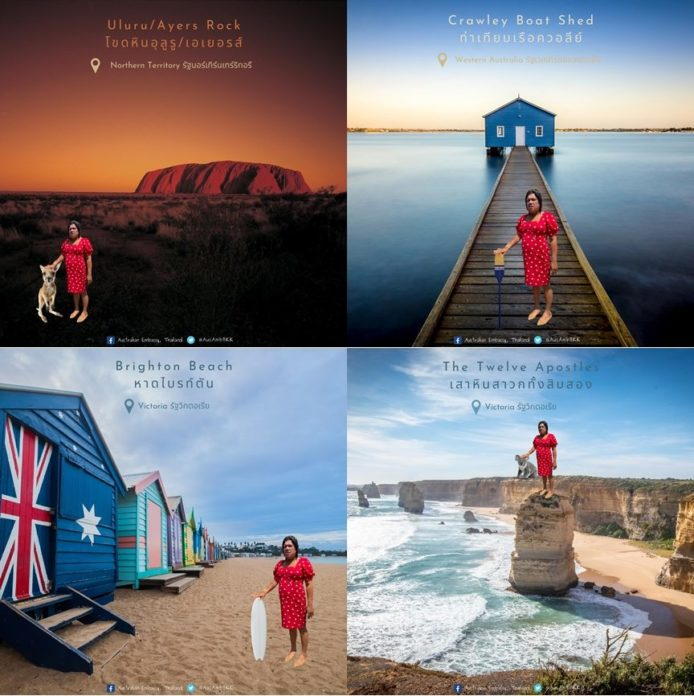 ทำให้เกิดความเสียหาย หรือไม่
62
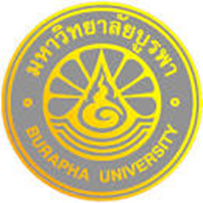 ขั้นตอนและกระบวนการดำเนินคดีอาญา
63
การดำเนินคดีอาญา
ความผิดต่อส่วนตัว
ความผิดอาญาแผ่นดิน
ผู้เสียหายต้องรีบไปแจ้งความร้องทุกข์ภายในเวลา 3 เดือนนับแต่รู้เรื่องและรู้ตัวผู้กระทำความผิด
แค่มีคำกล่าวโทษ
พนักงานอัยการฟ้องคดี
64
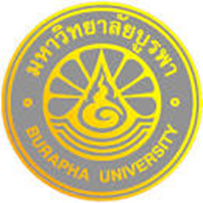 เอกสารอ้างอิง
เกียรติขจร วัจนะสวัสดิ์, คำอธิบายรายวิชากฎหมายอาญา ภาค 1 (เล่ม 1, พิมพ์ครั้งที่ 11, สำนักพิมพ์กรุงสยามพับลิชชิ่ง 2562).
ทวีเกียรติ มีนะกนิษฐ และรณกรณ์ บุญมี, คำอธิบายกฎหมายอาญา ภาคทั่วไป (พิมพ์ ครั้งที่ 22 สำนักพิมพ์วิญญูชน 2564).
ทวีเกียรติ มีนะกนิษฐ และรณกรณ์ บุญมี, คำอธิบายกฎหมายอาญา ภาคความผิดและลหุโทษ (พิมพ์ครั้งที่ 18 สำนักพิมพ์วิญญูชน 2564).
ประมวลกฎหมายอาญา
ประมวลกฎหมายวิธีพิจารณาความอาญา
พระราชบัญญัติว่าด้วยการกระทำความผิดเกี่ยวกับคอมพิวเตอร์ พ.ศ. 2550 (แก้ไขเพิ่มเติม ปีพ.ศ.2560)
พระราชบัญญัติว่าด้วยคุ้มครองผู้บริโภค พ.ศ. 2522
พระราชบัญญัติคุ้มครองแรงงาน พ.ศ. 2541
สื่อออนไลน์
https://www.matichon.co.th/local/crime/news_3407013
https://race.nstru.ac.th/home_ex/blog/topic/show/6000
https://www.wongnai.com/articles/thai-cyber-law
65